有趣的谐音
北   京   欢  迎   你
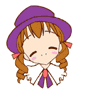 什么是谐音？
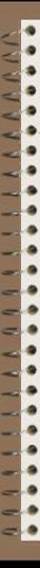 谐音就是利用汉字同音或
近音的条件，用同音字或近音
字来代替本字，产生辞趣。
第一关：智开谐音门
福
到       
了
福倒了
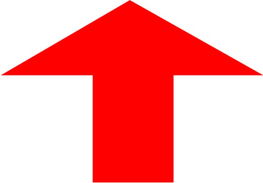 年年有余
连年有余
莲鲶有鱼
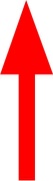 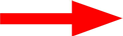 连年有余，汉族传统吉祥图案。莲是连的谐音，年是鲶的谐音，鱼是余的谐音。也称年年有余，是称颂富裕祝贺之词。 
​
第二关：闲住谐音馆
谐音歇后语
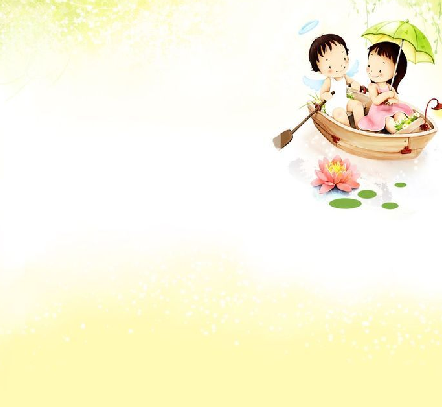 城楼上的卫兵——高守（手）
（考考你）
装相（象）
猪鼻子插葱——（                    ）狐狸吵架——（    　　　　　　  ）
老九的兄弟——（　　　　　）
和尚打伞——（　　　　　　   ）空中布袋——（                        ）
精装茅台——（                      ）
一派胡（狐）言
老实（十）
无法（发）无天
装疯（装风）
好久（酒）
八仙过海——各显神通
说说你知道的谐音歇后语
绿绸衫上绣牡丹——锦上添花
1、阳泉的无烟煤十分畅销，连远在外省的人也知道它的名声，可以说是
（                                                                        ）。
2、星期天，表弟来我家找我下棋。我不屑一顾地说：“你还不是（                                                       ）。”
3、劫匪居然在光天化日之下抢劫，真是
(                                                              ).
4、小明这个习惯还没改掉，真是
（                                                         ）。
巧填歇后语
隔着门缝吹喇叭——名（鸣）声在外
孔夫子搬家—— 尽是输（书）
和尚打伞——无法（发）无天
外甥打灯笼——照旧（舅）
你能把歇后语运用到语言环境中去吗？
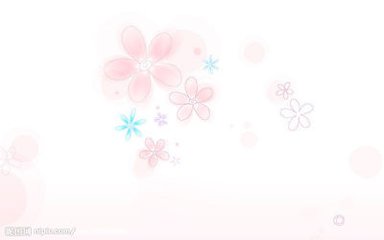 知识加油站:
谐音歇后语就是用同音字来代替原来的字，从而更进一步体现它的意义。它们的特点是借助同音或音近的联系，产生俏皮风趣的表达效果。
你能像这样用你知道的歇后语来说句话吗?
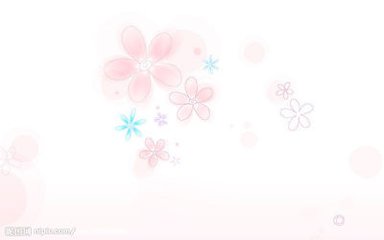 第三关：
      妙探谐音院
你能像这样用你知道的歇后语来说句话吗?
谐音： 缺衣少食
谐音对联
缺缺一少十
二三四五
六七八九
东不管，西不管，酒管

兴也罢，衰也罢，喝罢
（馆）
（吧）
八仙过海——各显神通
你能把课下收集到的谐音对联和大家一起分享吗？
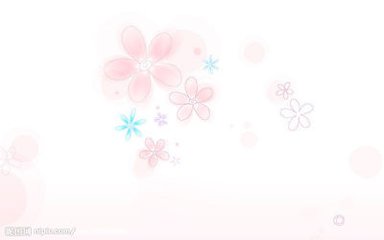 知识加油站:
谐音对联就是利用语言文字同音、同义的关系，使一句话涉及到两件事情或两种内容，一语双关地表达作者所要表达的意思。
你能像这样用你知道的歇后语来说句话吗?
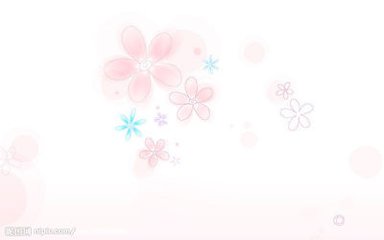 作业：
  
    1．课后继续查找体现汉字谐音特点的资料和同学交流。
    
2．搜集有关汉字起源的资料。
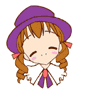